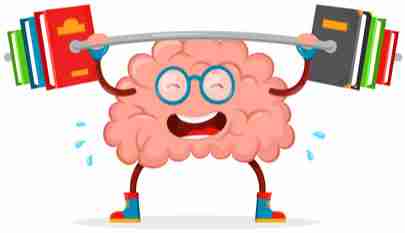 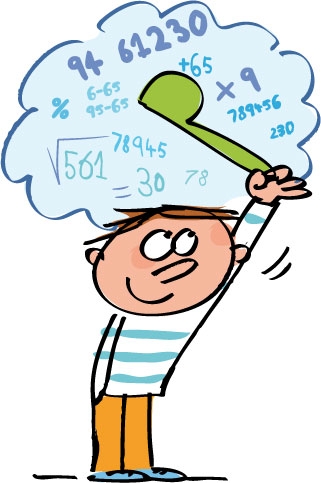 PISNO DELJENJE2. del
Delovni zvezek
od strani 80 do strani 83.
DELOVNI ZVEZEK 
IN ZVEZEK
Zdaj pa poskusi sam/-a izračunati:
DZ, STR. 80, naloga 1 in 2. 
RAČUNE PREPIŠI V ZVEZEK. NAREDI TUDI PREIZKUSE.
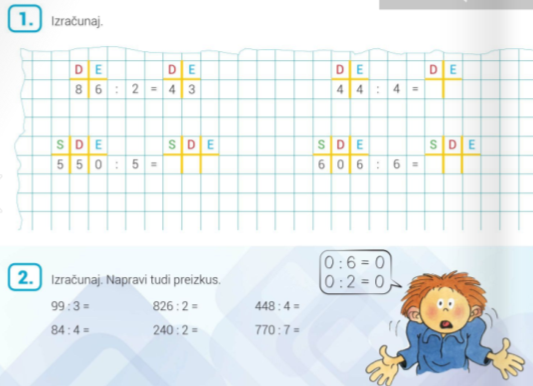 OPOMNIK:
- podpisovanje,
- zapis okrajšave ost., 
- ostanek ni večji kot delitelj, 
- preizkus.
Rešitve v zvezku
Preveri, če imaš pravilen zapis v zvezku. DZ. STR. 80, naloga 1
86 : 2 = 43	     P: 43 ∙ 2
06		         86	
  0 ost. 	 

5 5 0 : 5 = 110   P: 110 ∙ 5
0 5		         550
   0 0
      0 ost.
44 : 4 = 11	      P: 11 ∙ 4
04		          44 
  0 ost.

6 0 6 : 6 = 101     P: 101 ∙ 6
0 0			 606
   0 6
      0 ost.
ČE SE TVOJ ZAPIS NE UJEMA, GA V ZVEZKU POPRAVI!
Rešitve v zvezku
Preveri, če imaš pravilen zapis v zvezku. DZ. STR. 80, naloga 2
84 : 4 = 21	      P: 21 ∙ 4
04		          84 
  0 ost.

2 4 0 : 2 = 120     P: 120 ∙ 2
0 4		          240
   0 0
      0 ost.

7 7 0 : 7 =110      P: 110 ∙ 7
0 7		          770
   0 0 
      0 ost.
99 : 3 = 33	     P: 33 ∙ 3
09		         99	
  0 ost. 	 

8 2 6 : 2 = 413   P: 413 ∙ 2
0 2		        826
   0 6
      0 ost. 	

448 : 4 = 112     P: 112 ∙ 4
04		        448
  08
    0 ost.
ČE SE ZAPIS NE UJEMA, GA V ZVEZKU POPRAVI!
PISNO DELJENJE Z OSTANKOM
(klikni na posnetek).
Če posnetek ne deluje pravilno, si ga lahko ogledaš tudi tu: 
https://www.youtube.com/watch?v=SsJF4hc3rNU&t=3s
ZAPIS V ZVEZEK
PISNO DELJENJE Z OSTANKOM
4 2 7 : 2 = 2 1 3		P: 2 1 3  ∙  2	     4 2 6
0 2				    4 2 6	  +      	1
   0 7						     4 2 7
      1 ost.



OPOMNIK:
Pazim na natančno podpisovanje.
Ker imam dve računski operaciji, pri preizkusu vedno naredim dva računa. 
Ostanek ne sme biti nikoli večji od delitelja.
DELOVNI ZVEZEK 
IN ZVEZEK
Zdaj pa poskusi sam/-a izračunati:
DZ, STR. 81, naloga 4. 
RAČUNE PREPIŠI V ZVEZEK. NAREDI TUDI PREIZKUSE.
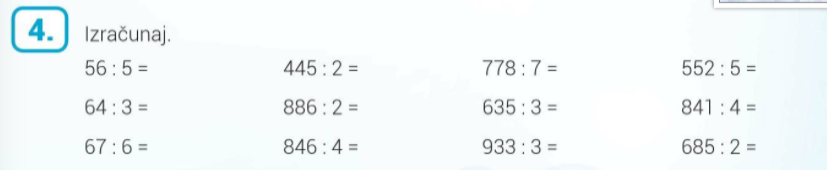 OPOMNIK:
- podpisovanje,
- zapis okrajšave ost., 
- ostanek ni večji kot delitelj, 
- preizkus.
Rešitve v zvezku
Preveri, če imaš pravilen zapis v zvezku. DZ. STR. 81, naloga 4, 1. stolpec
5 6 : 5 = 1 1		P: 11 ∙ 5	55 + 1 = 56
0 6			    55
   1 ost.

6 4 : 3 = 2 1		P: 21 ∙ 3	63 + 1 = 64
0 4			    63
   1 ost.

6 7 : 6 = 1 1		P: 11 ∙ 6	66 + 1 = 67
0 7			    66
   1 ost.
ČE SE TVOJ ZAPIS NE UJEMA, GA V ZVEZKU POPRAVI!
Rešitve v zvezku
Preveri, če imaš pravilen zapis v zvezku. DZ. STR. 81, naloga 4, 2. stolpec
4 4 5 : 2 = 2 2 2 		P: 2 2 2 ∙ 2	444 + 1 = 445
0 4			    	    4 4 4
   0 5
      1 ost.

8 8 6  : 2 = 4 4 3		P: 4 4 3 ∙ 2	
0 8			                 8 8 6
   0 6
       0 ost.

8 4 6 : 4 = 2 1 1		P: 2 1 1 ∙ 4	844 + 2 = 846
0 4			 	    8 4 4
   0 6
      2 ost.
ČE SE TVOJ ZAPIS NE UJEMA, GA V ZVEZKU POPRAVI!
Rešitve v zvezku
Preveri, če imaš pravilen zapis v zvezku. DZ. STR. 81, naloga 4, 3. stolpec
7 7 8 : 7 = 1 1 1 		P: 1 1 1 ∙ 7	777 + 1 = 778
0 7			    	    7 7 7
   0 8
      1 ost.

6 3 5  : 3 = 2 1 1		P: 2 1 1∙ 3	633 + 2 = 635
0 3			                 6 3 3 
   0 5
       2 ost.

9 3 3  : 3 = 3 1 1		P: 3 1 1 ∙ 4	
0 3			 	    9 3 3
   0 3
      0 ost.
ČE SE TVOJ ZAPIS NE UJEMA, GA V ZVEZKU POPRAVI!
Rešitve v zvezku
Preveri, če imaš pravilen zapis v zvezku. DZ. STR. 81, naloga 4, 4. stolpec
5 5 2 : 5 = 1 1 0		P: 1 1 0 ∙ 5	550 + 2 = 552
0 5			  	    5 5 0
   0 2
      2 ost.

8 4 1 : 4 = 2 1 0		P: 2 1 0 ∙ 4	840 + 1 = 841 
0 4			     	    8 4 0
   0 1
      1 ost.

6 8 5 : 2 = 3 4 2		P: 3 4 2 ∙ 2	684 + 1 = 685
0 8				    6 8 4
   0 5			    
      1 ost.
ČE SE TVOJ ZAPIS NE UJEMA, GA V ZVEZKU POPRAVI!
DELOVNI ZVEZEK 
IN ZVEZEK
Zdaj pa poskusi sam/-a izračunati:
DZ, STR. 81, naloge 5, 6 in 7. 
RAČUNE IN ODGVORE NAPIŠI V ZVEZEK. 
NAREDI TUDI PREIZKUSE.
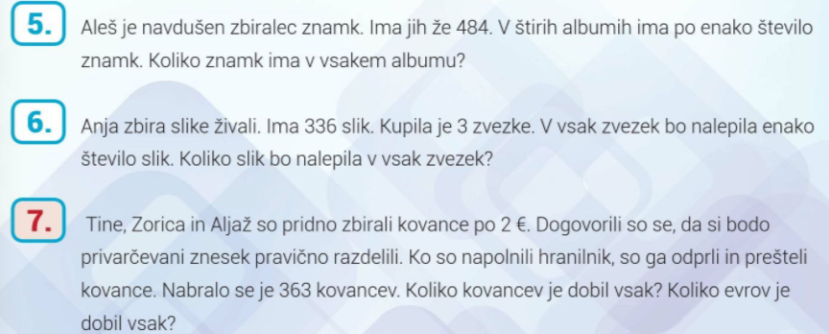 Rešitve v zvezku
Preveri, če imaš pravilen zapis v zvezku. DZ. STR. 81, naloga 5
Račun:	

4 8 4 : 4 = 1 2 1
0 8 
   0 4
      0 ost.
Preizkus:

1 2 1 ∙ 4
4 8 4
Odgovor:

V vsakem albumu ima 121 znamk.
DZ. STR. 81, naloga 6
Preizkus:

1 1 2 ∙ 3
3 3 6
Račun:	

3 3 6 : 3 = 1 1 2
0 3 
   0 6
      0 ost.
Odgovor:

V vsak zvezek bo nalepila 112 slik.
ČE SE TVOJ ZAPIS NE UJEMA, GA V ZVEZKU POPRAVI!
Rešitve v zvezku
DZ. STR. 81, naloga 6
Preizkus:

1 2 1 ∙ 3
3 6 3
Račun:	

3 6 3 : 3 = 1 2 1
0 6 
   0 3
      0 ost.
Odgovor: Vsak  je dobil 121 kovancev.
Račun:	

1 2 1 ∙ 2
2 4 2
Odgovor: Vsak  je dobil 242 evrov.
DELOVNI ZVEZEK
Odpri delovni zvezek na strani 82, 82 in reši naloge. Bodi pozoren/-na na:
podpisovanje,
zapis okrajšave ost. 
da ostanek ni večji kot delitelj
da narediš preizkus.
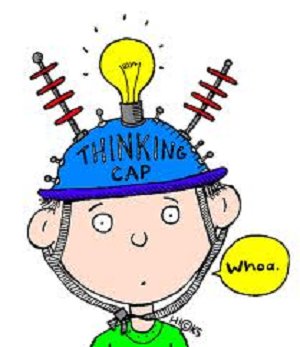 Rešitve DZ
Rešitve:
DZ, STR. 82
Rešitve:
DZ, STR. 83
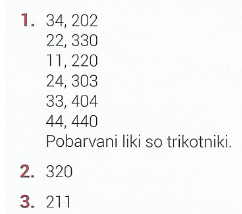 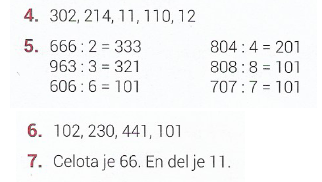 VAJA DELA MOJSTRAČe želiš, lahko za vajo rešiš še nekaj primerov. Seveda naredi tudi preizkuse.
634 : 3 =
998 : 9 =
620 : 2 =
486 : 4 =
886 : 8 =
968 : 3 =
849 : 2 =
609 : 6 =
869 : 2 =
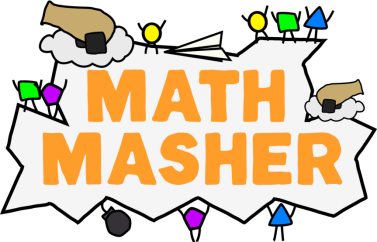 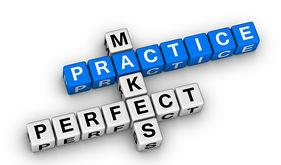 VAJA DELA MOJSTRAREŠITVE
634 : 3 = 211, ost. 1
998 : 9 = 110, ost. 8
620 : 2 = 310, ost. 0
486 : 4 = 121, ost. 2
886 : 8 = 110, ost. 6
968 : 3 = 322, ost. 2
849 : 2 = 424, ost. 1
609 : 6 = 101, ost. 3
869 : 2 = 434, ost. 1
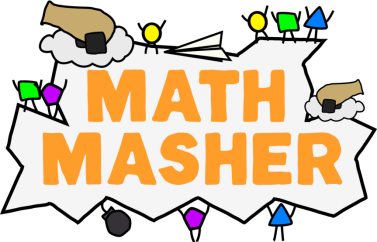 Rešitve DZ
REŠITVE PREJŠNJEGA TEDNA!

DZ, STR. 72, 73
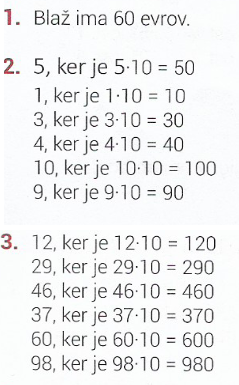 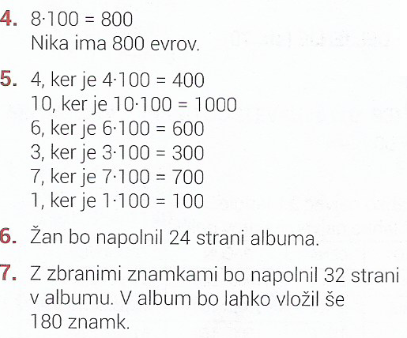 Rešitve DZ
REŠITVE PREJŠNJEGA TEDNA!

DZ, STR. 74, 75
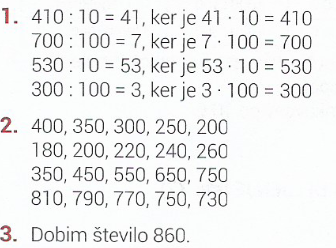 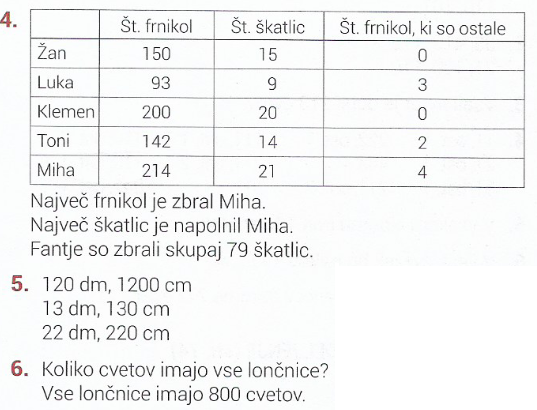 Rešitve DZ
REŠITVE PREJŠNJEGA TEDNA!

DZ, STR. 76, 77
DZ, STR. 78, 79
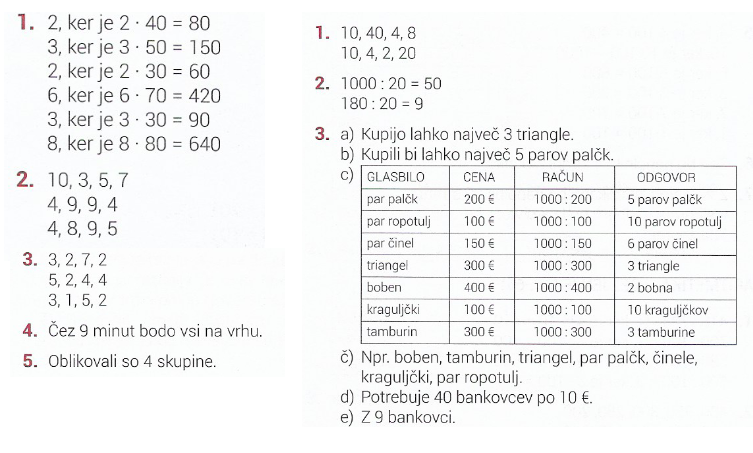 Povzeto po:
https://www.youtube.com/watch?v=dO20Z35bgs4
https://www.youtube.com/watch?v=zFPppA7g7kI
Radovednih 5 – matematika 
DZS – Svet matematičnih čudes